Итоги ВПР по истории общеобразовательных учреждений Нижнегорского района в 2024 году
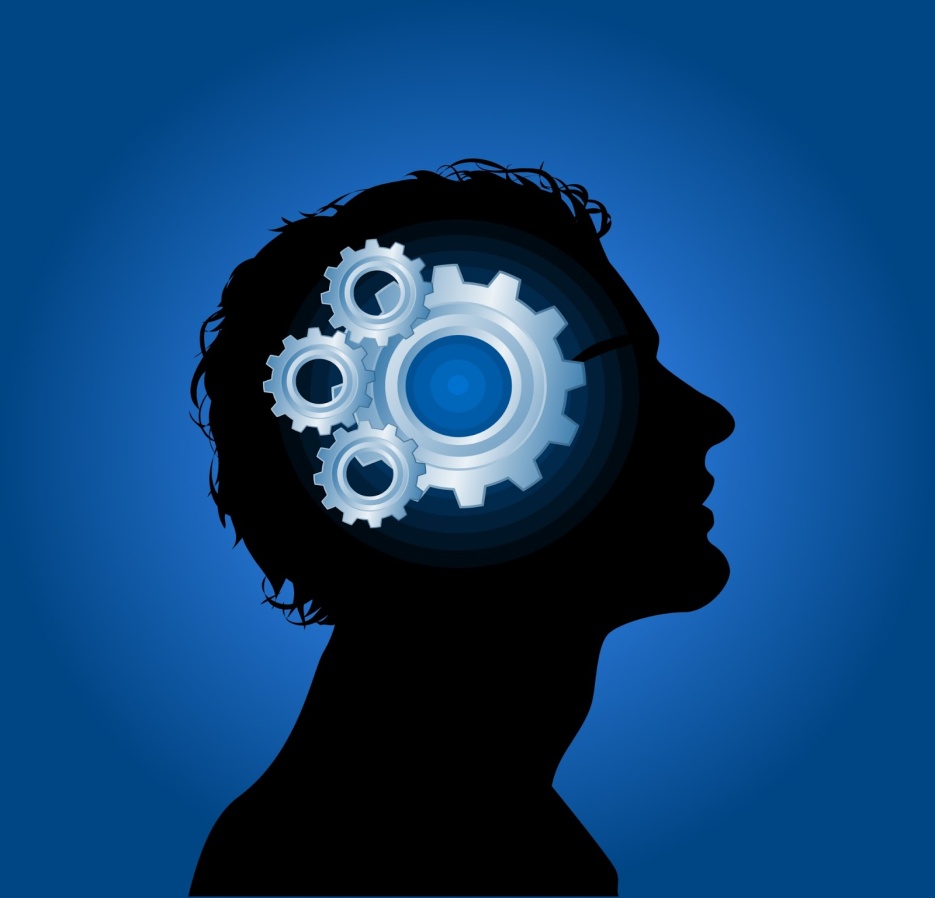 Спасибо за внимание!